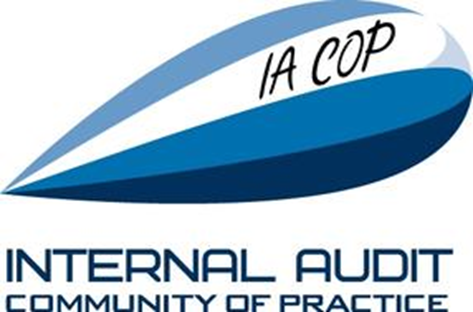 Panel diskusije o odgovornosti
Budimpešta
30. – 31. ožujka 2017.
Podsjetnik na model tri linije obrane
Centralizacija u odnosu na decentralizaciju
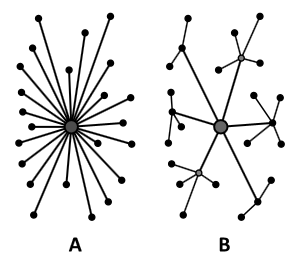 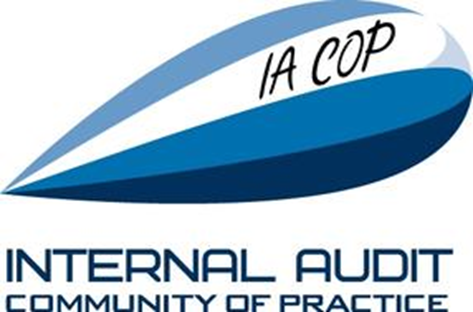 Uloga visokog rukovodstva u uspostavi odgovornosti
Budimpešta
30. ožujka 2017.
11:00
Visoko rukovodstvo i odgovornost
Visoko rukovodstvo i odgovornost
Postavljanje dogovorenih ciljeva
 Osiguravanje alata (proračun)
 Očekuje se potpora iz triju linija
 Ostalo...
Usmjereno na političku razinu
 Usmjereno na dionike
 Ostalo...
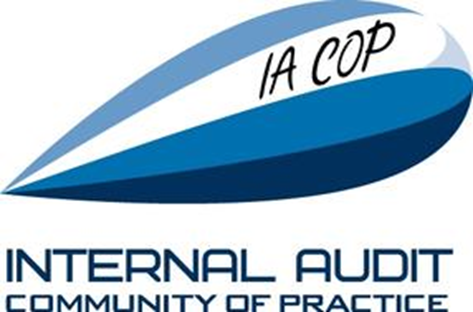 Uloga prve linije obraneu uspostavi odgovornosti
Budimpešta
30. ožujka 2017.
13:45
Prva linija obrane i odgovornost
Prva linija obrane i odgovornost
Postavljanje dogovorenih ciljeva
 Osiguravanje alata (podrška iz proračuna)
 Očekuje se potpora osoblja
 Ostalo...
Ciljevi rukovodstva
 Pružanje potpore
 Ostalo...
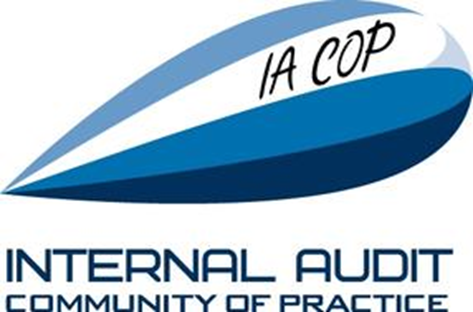 Uloga druge linije obraneu uspostavi odgovornosti
Budimpešta
30. ožujka 2017.
15:30
Druga linija obrane i odgovornost
Druga linija obrane i odgovornost
Uzeti u obzir odgovornost prve linije
 na proaktivan način
 na reaktivan način
 Ostalo...
Ciljevi rukovodstva
 Pružanje potpore
 Ostalo...
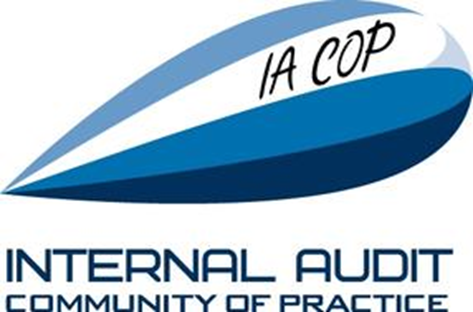 Uloga treće linije obraneu uspostavi odgovornosti
Budimpešta
31. ožujka 2017.
09:00
Treća linija obrane i odgovornost
Treća linija obrane i odgovornost
Uzeti u obzir odgovornost prve linije
 Uzeti u obzir odgovornost druge linije
 Ostalo...
Ciljevi rukovodstva
 Pružanje potpore
 Ostalo...